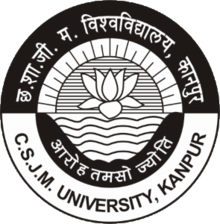 B.PHARM. 5th SEMESTER BP504 T. PHARMACOGNOSY AND PHYTOCHEMISTRY II (Theory)
UNIT-III
Isolation, Identification, and Analysis of Phytoconstituents
D) Resins
Podophyllotoxins
Curcumin
DR. ANJU SINGH
ASSISTANT PROFESSOR 
SCHOOL OF PHARAMACEUTICAL SCIENCES 
CSJMU, KANPUR
1
©2023 ANJU SINGH
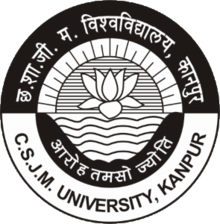 RESINS: EXTRACTION AND ISOLATION:
Pharmaceutical resins are obtained from the plants and animals by following methods.
Method 1: A Powdered drug is extracted with alcohol, filtered and concentrated. 
Then concentrated extract is shacked with excess of water to get precipitated. 
This method is used for extraction of Jalap, Podophyllum, ipomoea, etc. 
Method 2: By distillation for separation of oil, e.g. Colophony, copaiba, etc.
Method 3: By heating the plant part, e.g. Guaiacum etc.
Method 4: As plant exudates by incision, e.g. Myrrh, Balsam, etc.
2
©2023 ANJU SINGH
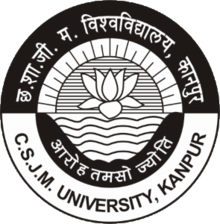 PODOPHYLLOTOXIN
Biological source:  
Podophylotoxin is the lactone resin present in the root and rhizome of Podophyllum hexandrum and P. emodi, belongs to family – Berberidaceae. Podophyllum resin contains not less than 40% and not more than 50% of podophyllotoxin
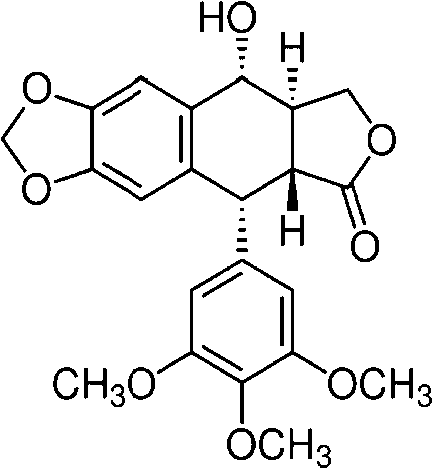 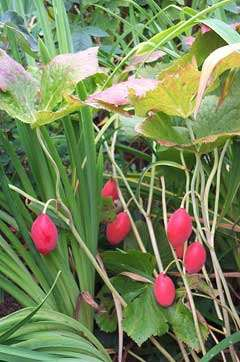 3
©2023 ANJU SINGH
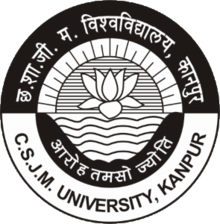 PODOPHYLLOTOXIN
Isolation:  
Required quantity of rhizomes or roots of P. emodi is taken with methanol, filtered it and evaporated to semisolid mass. 
Semisolid mass is dissolved into acidic water. 
Precipitate is formed which should be allowed for at least for 2hrs., filtered it and the filtrate is washedwith cold water. 
The residue is collected, washed with acidified water and dry to obtain dark brown amorphous powder. 
Then the residue is extract with hot alcohol, filtered and
	evaporated to dryness. 
Finally residue is re- crystallise in benzene to yield podophyllotoxin
4
©2023 ANJU SINGH
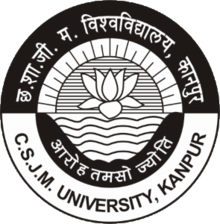 PODOPHYLLOTOXIN
Properties:  
Appearance:  White to off-white solid
Odour:  Characteristic
Taste:    Bitter 
Solubility:  It is soluble in acetone, benzene; very soluble in ethanol, chloroform;  slightly soluble in water; insoluble in ethyl ether   
Identification by chemical test:  
Sample drug + 50% H2SO4 → violet-blue color
5
©2023 ANJU SINGH
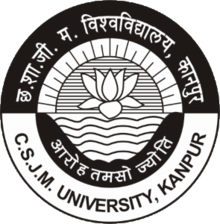 PODOPHYLLOTOXIN
Analysis by TLC  
Sample preparation : 1mg of Podophyllotoxin is dissolved in 1ml of methanol 
Standard sample : Podophyllotoxin	Stationary phase : Silica gel-G
Mobile phase :Chloroform: Methanol (90:10) for about 6cm (Only glycosides are separated but aglycone like podophyllotoxin remains in the region of the front.  (TOULENE :ETOAC::5:7)
The same plate is again eluted with more weakly polar Solvent Chloroform: Acetone (65:35) upto 12cm. 
Detecting agent : Spray with methanol H2SO4 . heat 10 min at  110° C	
RF Value : 0.65	Color spot : Yellow spot 
Analysis by HPLC   	Method : Isocratic
Stationary phase : C18 column
Mobile phase  : Methanol: water (6:4) at flow rate 0.8ml/min.
Detection  : Photodiode detector at 283nm
6
©2023 ANJU SINGH
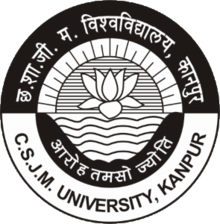 PODOPHYLLOTOXIN
Utilization:  
 Podophyllotoxin and its derivatives are used as cathartic, purgative, antiviral agent, vesicant, antihelminthic, and antitumor agents (antiproliferative agent).
Storage condition: 
It should be store in well closed and air-tight containers protected from light and in cool place.
7
©2023 ANJU SINGH
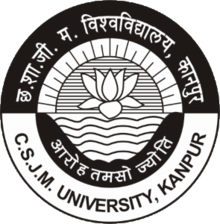 CURCUMIN: BRIGHT YELLOW
Biological source:  
Curcumin or Curcuminoids are the diaryl hepnoid compounds obtained from the dried rhizomes of Turmeric, Curcuma longa, belongs to family – Zingiberaceae. Curcumin is the major colouring principle present upto 5% in the rhizomes. It is a mixture of curcumin, monodesmethoxycurcumin and bisdesmethoxycurcumin
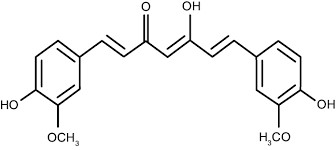 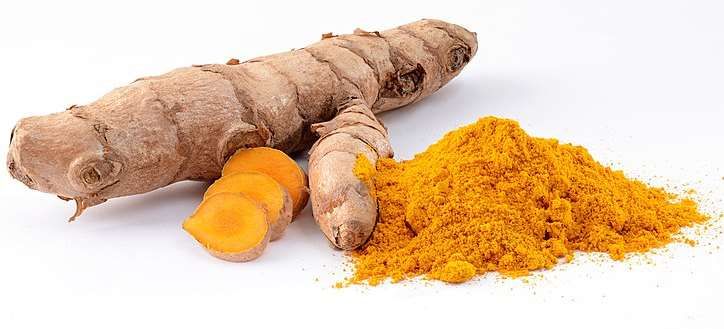 8
©2023 ANJU SINGH
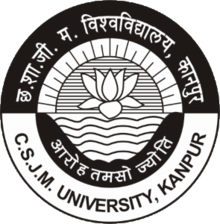 CURCUMIN
Curcumin can be obtained by different processes.
Method 1: Turmeric powder is extracted with n-hexane for 2hrs., filtered it and discarded n-hexane extract. Then marc is extracted with acetone for 2hrs. 
The acetone extract is distilled off and dried the crystals of curcumin. It is recrystallized from hot ethanol to yield orange red needles. 
Method 2: 
Turmeric powder is extracted with pure alcohol by Soxhlet extractor until coloring matter is removed.
9
©2023 ANJU SINGH
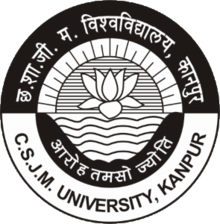 CURCUMIN
Alcoholic extract is filtered and concentrated under reduced pressure to semisolid residue. 
This residue is dissolved in sufficient quantity of benzene.
Benzene portion is transferred to separating funnel and 0.1% NaOH solution is added, shacked slowly. 
The alkali layer is separated and repeated it twice. 
Combined alkali layer and acidify with HCl, yellow colour precipitate is formed. 
The extract is concentrated with continious stirring; lumpy mass of resin will be separated out. 
The extract is filtered and evaporated the filtrate to get crystal of pure curcumin
10
©2023 ANJU SINGH
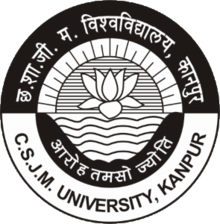 CURCUMIN
Properties:  
Appearance:  Orange yellow crystalline powder 
Odour:  Characteristic
Taste:   Slightly pungent bitter
Solubility:  Insoluble in water and ether, but soluble in alcohol  
Identification by chemical test:  
Sample is treated with acetic anhydride and conc. H2SO4, it gives violet color. When this test is observed under UV light, red fluorescence is seen
11
©2023 ANJU SINGH
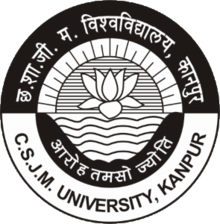 CURCUMIN
Analysis by TLC: 
Sample preparation : 1mg of Curcumin is dissolved in 1ml of methanol 
Standard sample : Curcumin 
Stationary phase : Silica gel-G 
Mobile phase  : Chloroform: Ethanol: Glacial acetic acid (94:5:1)
Detecting agent : Observed under U.V light at 366nm 
 RF Value  : 0.79  
Analysis by HPLC  
Method  : Isocratic
Stationary phase : C18 column
Mobile phase  : Methanol: 2% Acetic acid and Acetonitrile  
Detection  : UV-Visible detection 425nm
12
©2023 ANJU SINGH
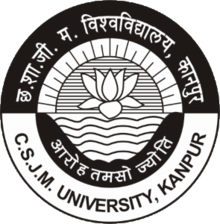 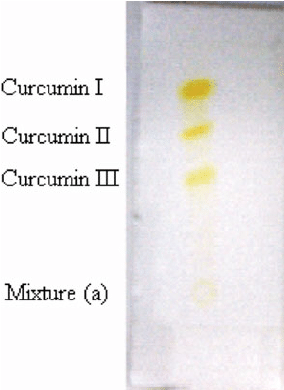 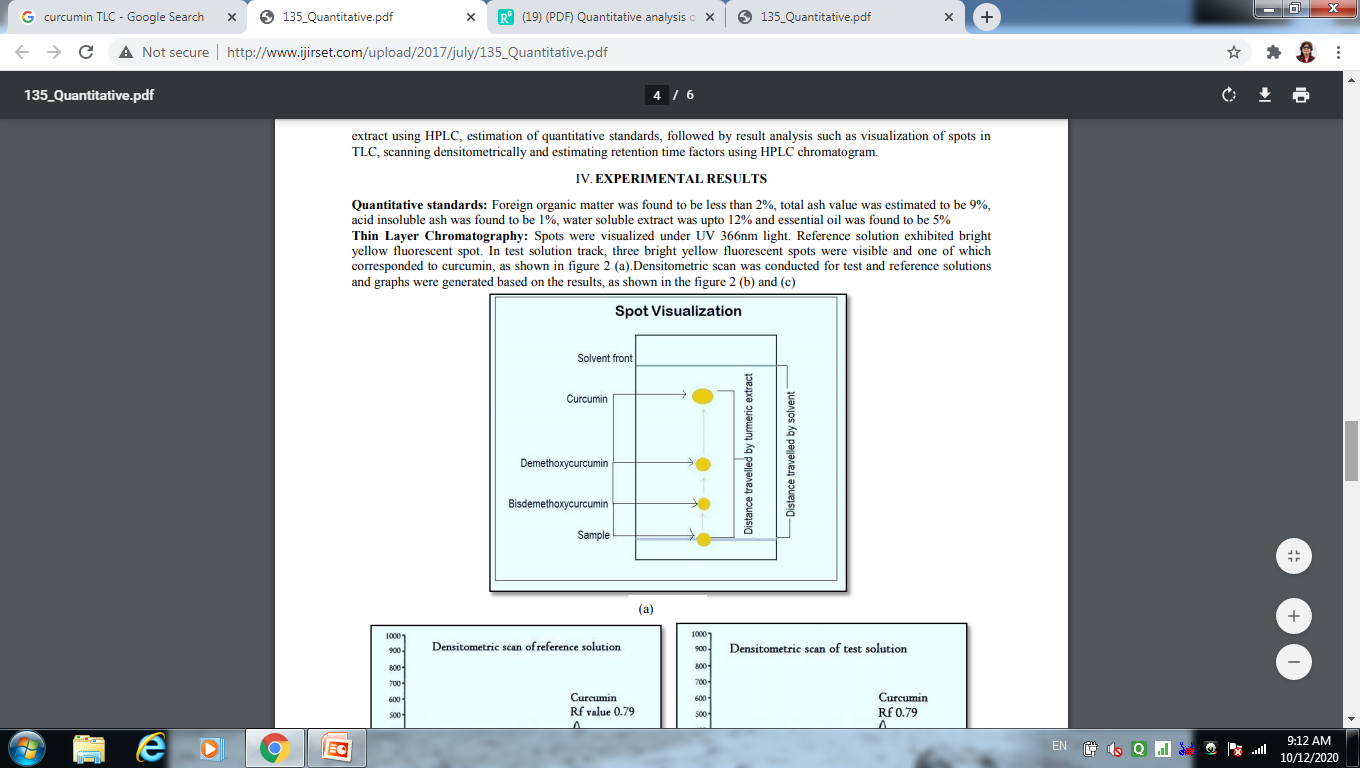 13
©2023 ANJU SINGH
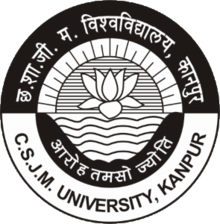 HPLC
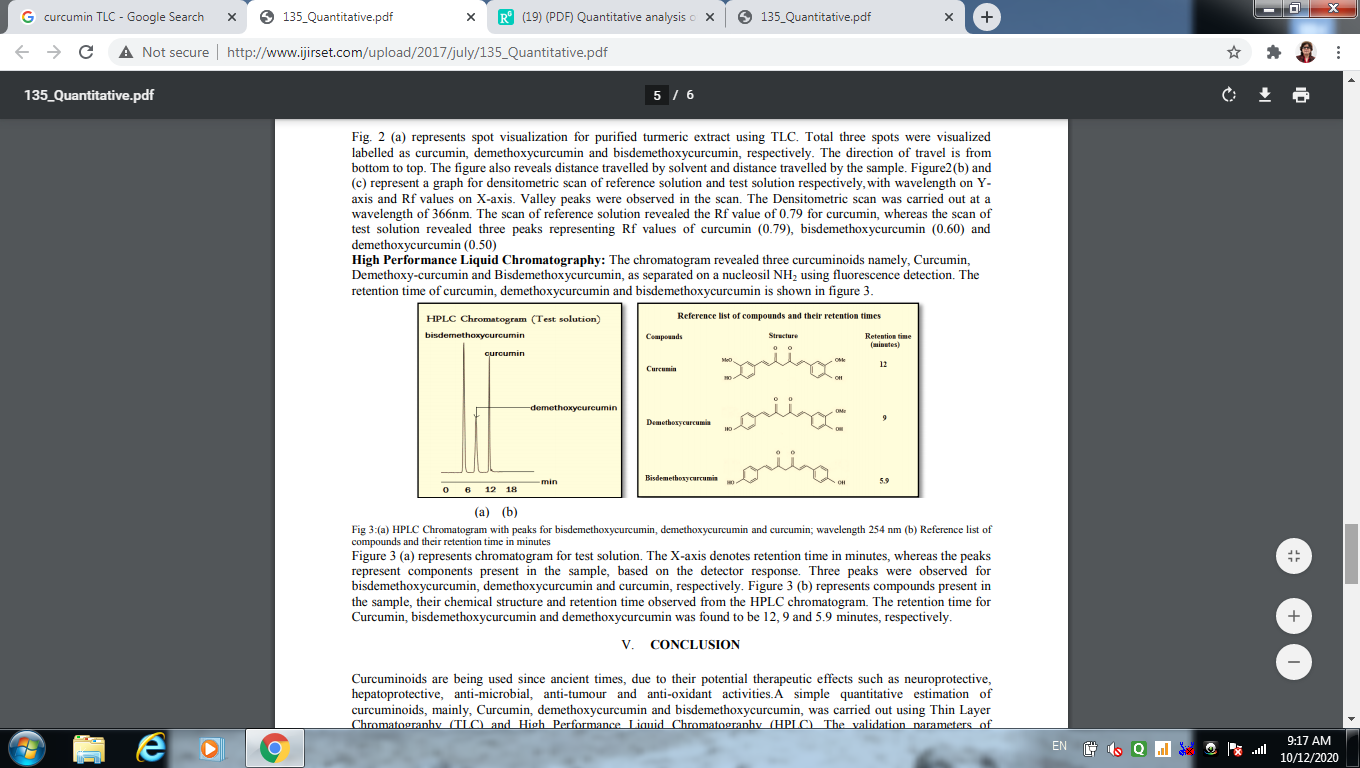 14
©2023 ANJU SINGH
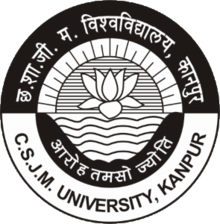 CURCUMIN
Utilization: 
It is used as ant-inflammatory, anti arthritic, antimicrobial and antioxidant. 
It is also used against peptic ulcer, wound healing.  
Storage condition: 
It should be store in well closed and air-tight containers protected from light and in cool place.
15
©2023 ANJU SINGH
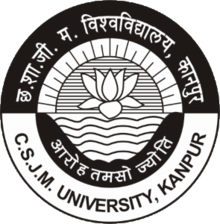 REFERENCES
Lecture notes by Mr. Ashutosh Meher, Associate professor, Barpali, Bargarh, Odisha
16
©2023 ANJU SINGH
16